msp
nonprofit scientific publishing
Jan Červenka
msp = Mathematical Sciences Publishers
nonprofit publishing company run by and for mathematicians
HQ Dept. of Mathematics at the University of California, Berkeley
msp.org
fulltext database
eJournals (paid) and two series of eBooks (free online)
MSP eJournals
Algebra & Number Theory 
Algebraic & Geometric Topology 
Analysis & PDE 
Communications in Applied Mathematics and Computational Science 
Geometry & Topology 
Involve, a Journal of Mathematics 
Journal of Mechanics of Materials and Structures
Associate eJournals
Annals of K-Theory NEW
Annals of Mathematics 
Journal of Software for Algebra and Geometry 
Mathematics and Mechanics of Complex Systems 
Pacific Journal of Mathematics
Advanced Searching Example
msp has no advanced search options :-(
awkward to find information in this resource
you can use Google Search
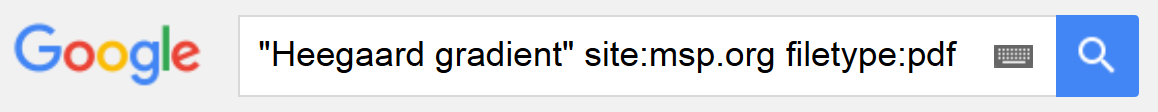